এই স্লাইডটি সন্মানিত শিক্ষকবৃন্দের জন্য
স্লাইডটি হাইড করে রাখা হয়েছে। F-5 চেপে শুরু করলে 
হাইড স্লাইডগুলো দেখা যাবে না। এই পাঠটি শ্রেনিকক্ষে উপস্থাপনের সময় প্রয়োজনীয় পরামর্শ প্রতিটি স্লাইডের নীচে নোট আকারে সংযোজন করা হয়েছে। শ্রেণিতে কনটেন্টটি দ্বারা পাঠ উপস্থাপনের পূর্বে পাঠ্য বইয়ের নির্ধারিত পাঠের সাথে মিলিয়ে নিতে এবং কাজের/সমস্যার সমাধান শ্রেণিতে উপস্থাপনের আগে তৈরি করে নিতে সবিনয় অনুরোধ করা হল।
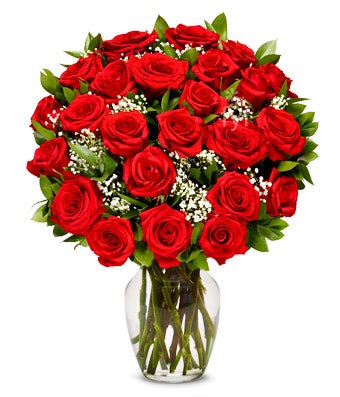 স্বাগতম
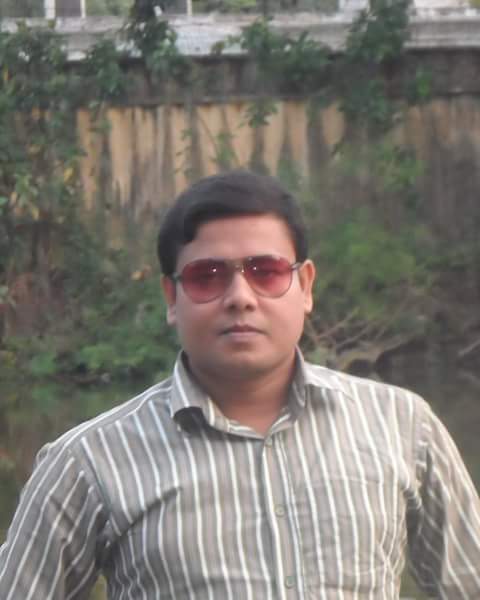 পাঠ পরিচিতি
শ্রেণি- প্রাক প্রাথমিক   
বিষয়:  আরবি   
সময়ঃ ৪0মিঃ
তারিখঃ২০/০৮/২০২০ইং
শিক্ষক পরিচিতি  
মোঃ সাইফুল ইসলাম সাইফ
সহকারি শিক্ষক (গণিত)
সারমারা নাছির উদ্দিন উচ্চ বিদ্যালয় 
বকশীগঞ্জ, জামালপুর
 মোবাইলঃ ০১৭২২-৭০৩৭২৭ 
 ইমেইলঃ saifulislambtt16@gmail.com
আরবি বর্ণমালার শিক্ষা
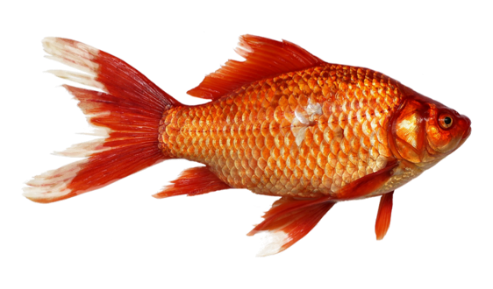 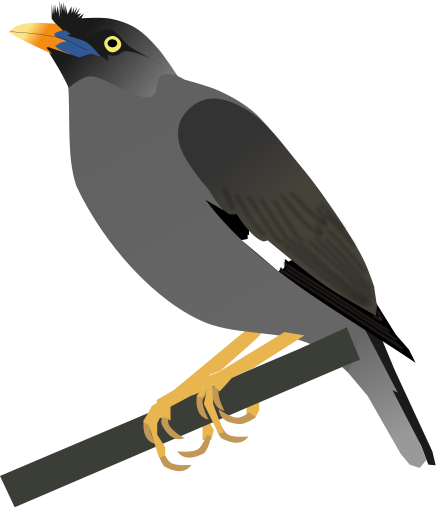 আ
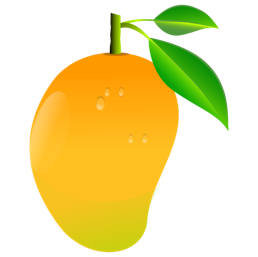 A
2
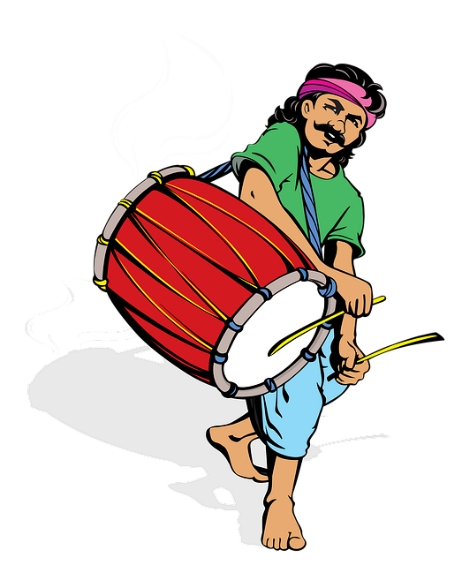 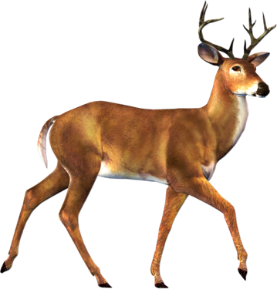 ১
B
ক
অ
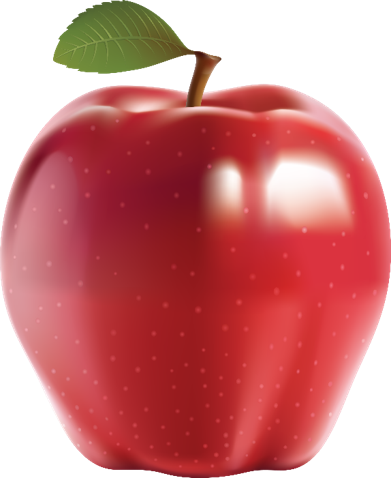 খ
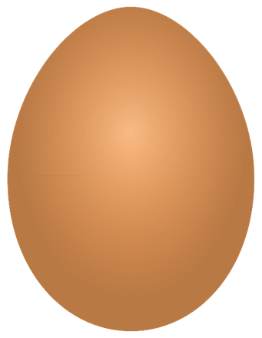 ২
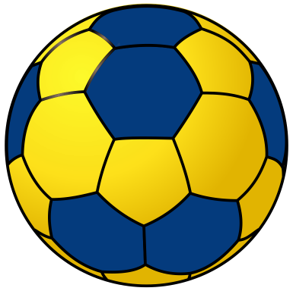 1
আলিফ
বা
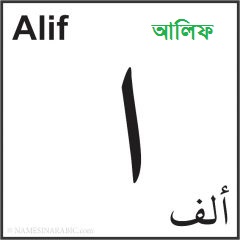 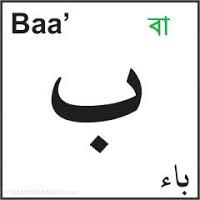 Baa
Alif
তা
ছা
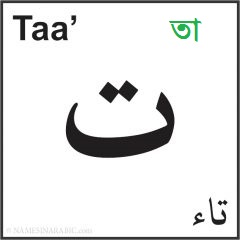 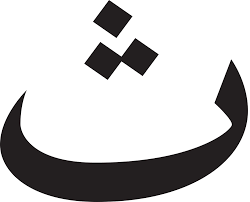 ছা
Taa
Thaa
জীম
হা
ha
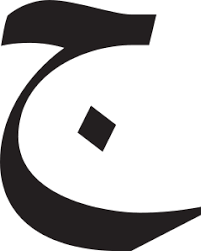 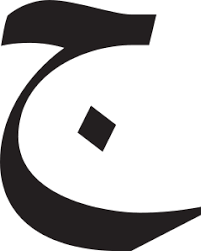 Jim
Jiim
Haa
খা
দাল
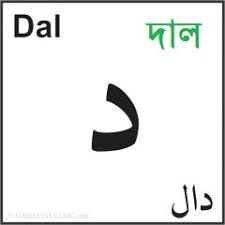 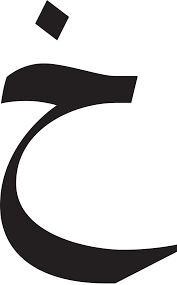 Dal
kha
রা
জাল
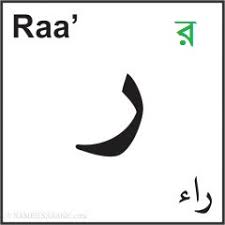 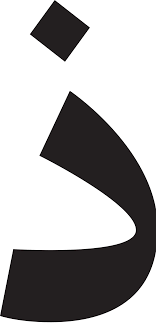 Raa
thaal
যা
সীন
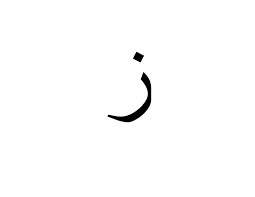 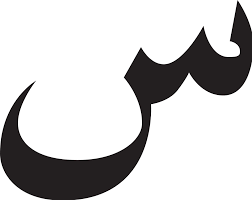 Siin
zaay
সোয়াদ
শীন
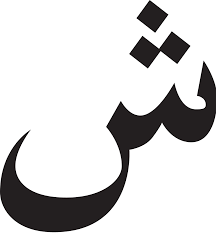 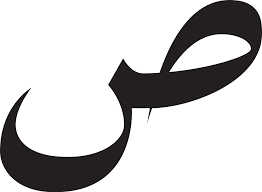 Shiin
Saad
ত্বোয়া
দোয়াদ
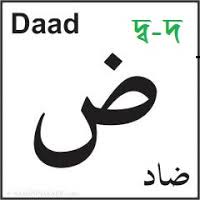 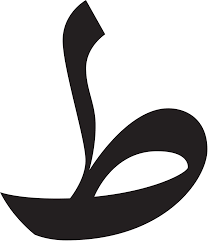 Taa
Daad
যোয়া
আইন
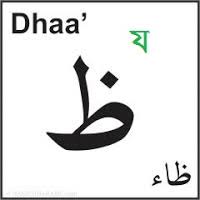 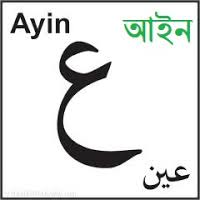 Ayin
thaa
গাইন
ফা
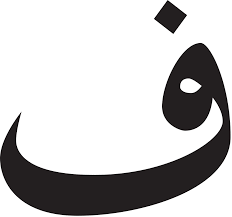 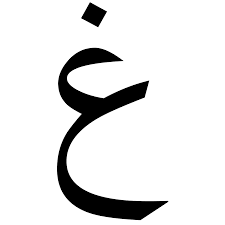 Faa
Ghyain
কাফ
ক্বফ
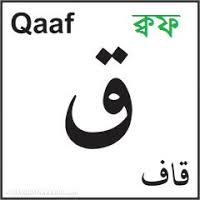 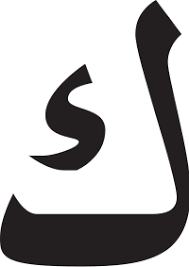 Qaaf
kaaf
লাম
মীম
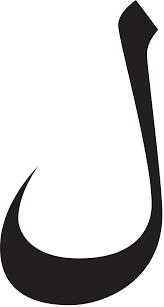 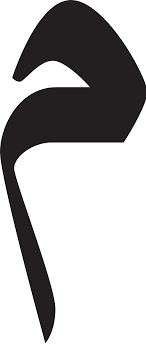 Miim
Laam
ওয়াও
নূন
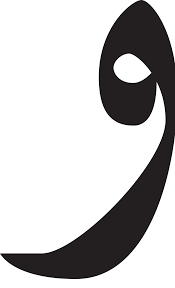 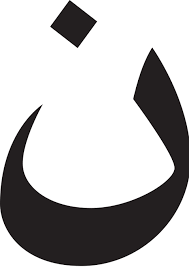 Nuun
Waaw
হাঁ
লাম-আলিফ
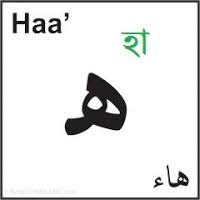 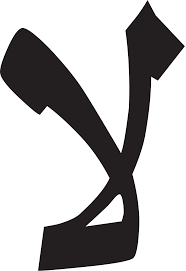 Haa
Laam-Alif
হামজা
ইয়া
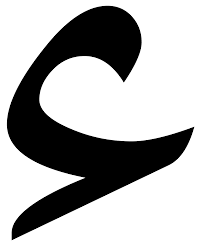 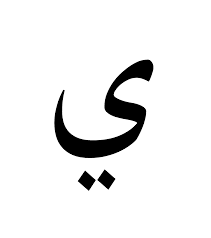 Yaa
Hamja
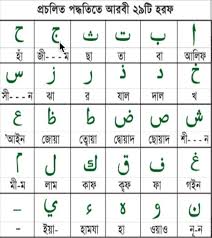 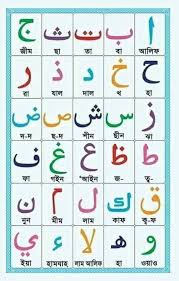 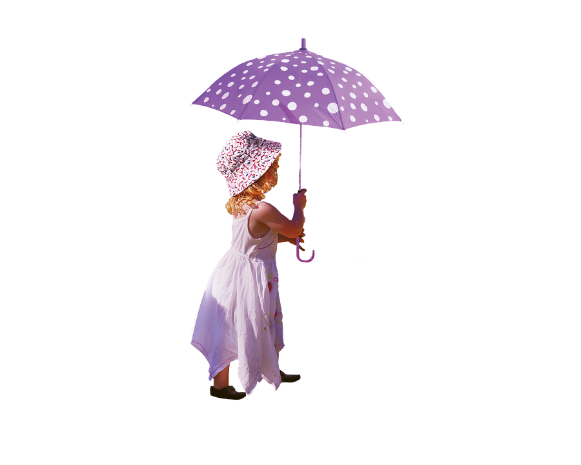 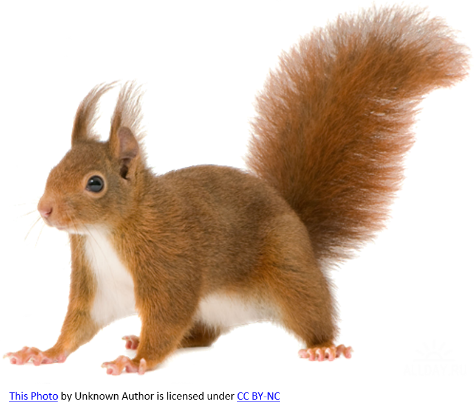 সবাইকেধন্যবাদ